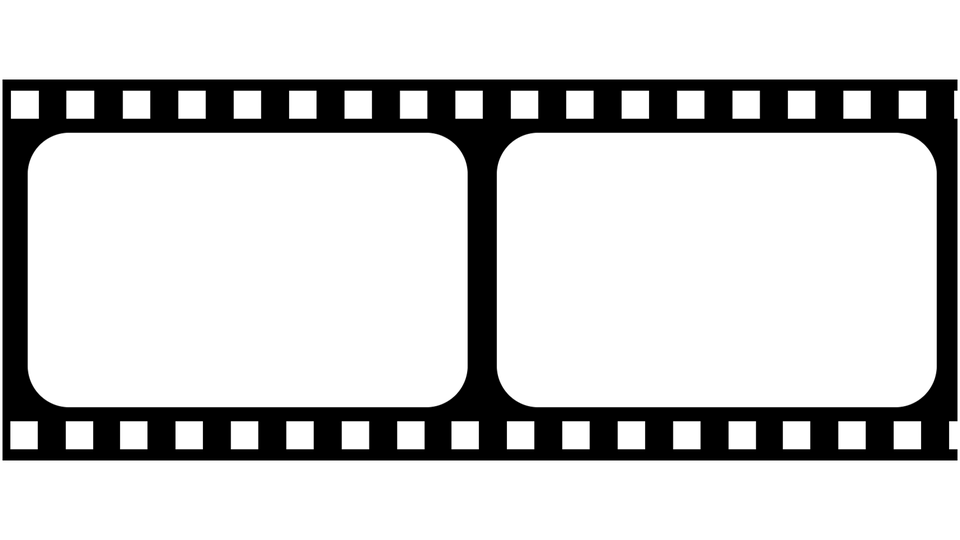 Ending the Silence on Mental Illness 
Video Project
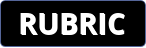 1
[Speaker Notes: https://www.nami.org/Learn-More/Know-the-Warning-Signs]
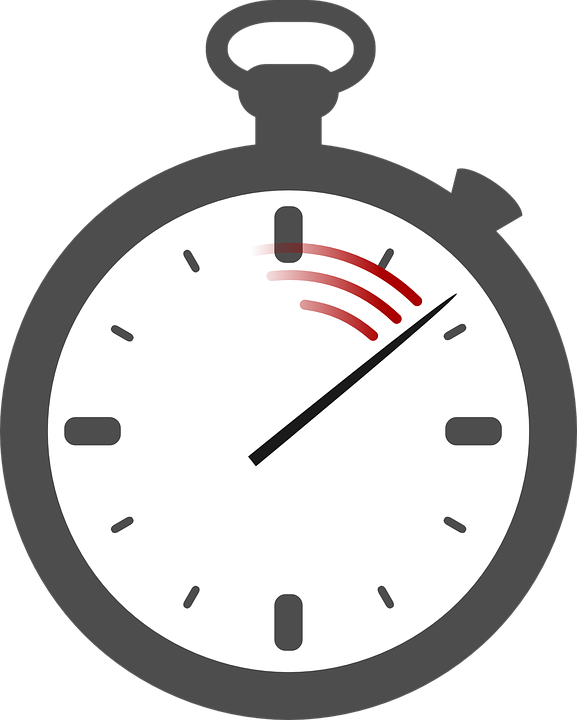 1.
Create a 60 Second Video
2
2. 
Include:
Signs and Symptoms of the Mental Illness
3
3.
Video Reduces Stigma of Mental Illness
Keep language positive 
Talk openly about Mental Illness
Stand up for others
Be supportive
Don’t wait to get help
4
4.
Provides at least one school/local hotline, website, phone # and one national hotline, website, phone #
5
5.
Message has an overall positive health enhancing message
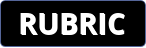 6
Project Example:
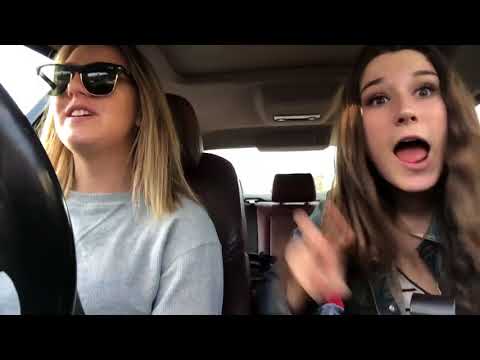 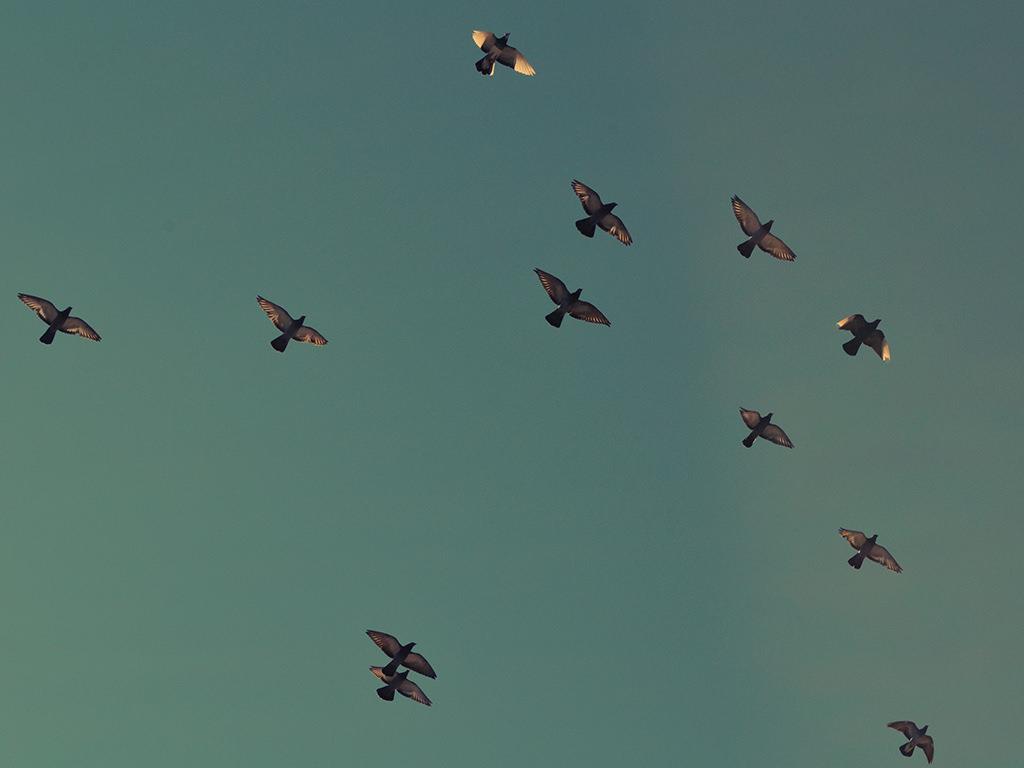 7
https://www.youtube.com/watch?time_continue=10&v=IQ1X868672Q
Another Project Example:
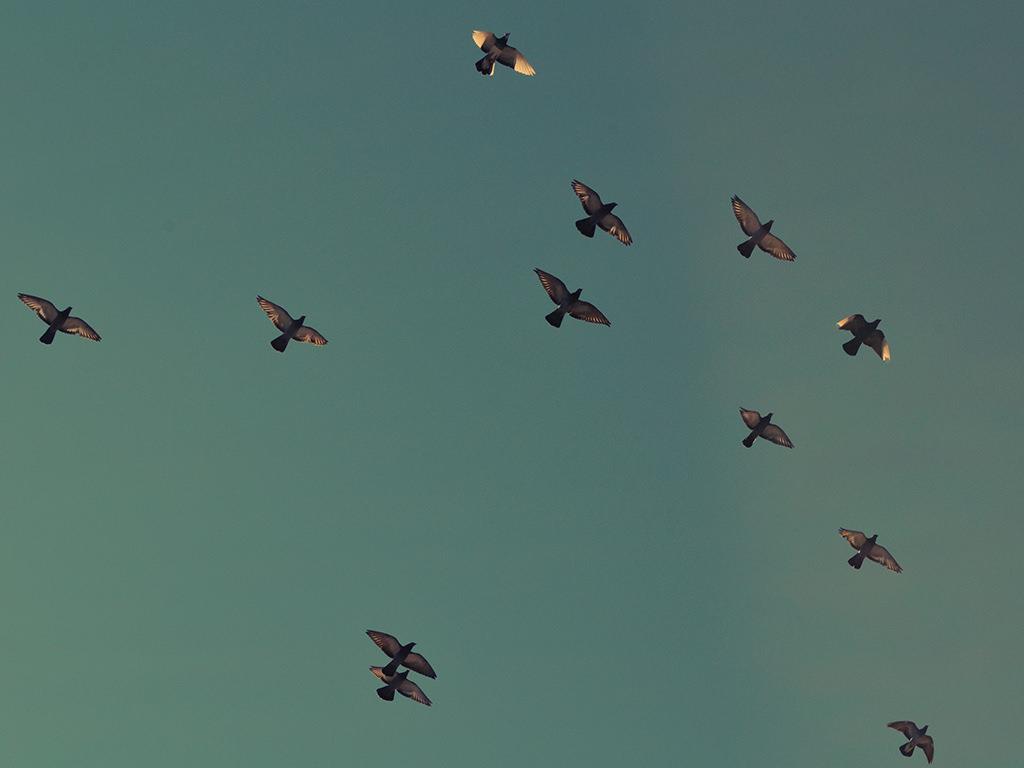 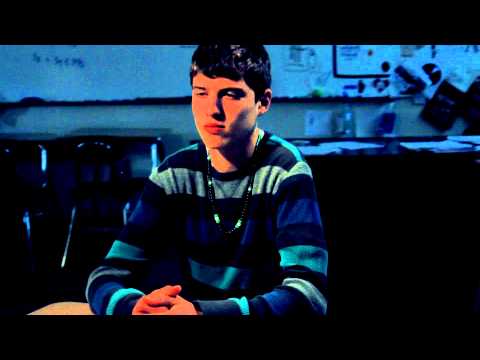 8
https://www.youtube.com/watch?time_continue=2&v=ofnBBuWg7Pk
Videos will be disqualified and not shown if:
Video Should 
Include:
Know the signs
Finding the words 
Reaching out for help:
National Suicide Hotline 
NAMI warmline
Local resources for mental health
Video portrays death
Portrayal of suicide death
Includes weapons/drugs 
Inappropriate language
Language that stigmatizes a person living with mental illness
The point of the video is to educate, reduce stigma so people reach out for help. The 60 second film should stay positive and show friends helping each other and recognizing the signs of mental illness.
9
Resources:
Directing Change. “Circling Stigma.” YouTube. (March 8, 2013). Retrieved June 15, 2018, from  
     https://www.youtube.com/watch?time_continue=10&v=IQ1X868672Q
Directing Change. “Dear Best Friend”. YouTube. (April 30, 2018). Retrieved June 15, 2018, from  
     https://www.youtube.com/watch?time_continue=2&v=ofnBBuWg7Pk
10